Fig. 1. (a) MRA of abdominal aorta and its branches showing stenosis of bilateral renal artery and celiac artery. (b) ...
NDT Plus, Volume 4, Issue 3, June 2011, Pages 175–177, https://doi.org/10.1093/ndtplus/sfr028
The content of this slide may be subject to copyright: please see the slide notes for details.
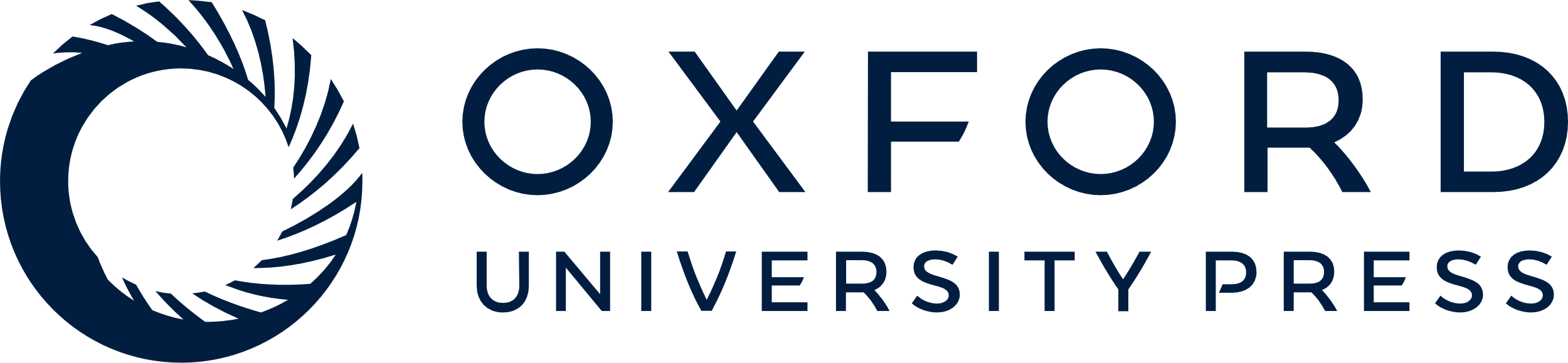 [Speaker Notes: Fig. 1. (a) MRA of abdominal aorta and its branches showing stenosis of bilateral renal artery and celiac artery. (b) MRA of abdominal aorta and its branches showing stenosis of bilateral renal artery and celiac artery. (c) DSA of renal artery stenosis at origin (d) post angioplasty and stenting. (e) Bone marrow histology in polycythaemia vera patients-hematoxylin and eosin-stained bone marrow biopsy revealed increased cellularity with predominantly erythroid hyperplasia.


Unless provided in the caption above, the following copyright applies to the content of this slide: © The Author 2011. Published by Oxford University Press on behalf of ERA-EDTA. All rights reserved. For permissions, please e-mail: journals.permissions@oup.comThis is an Open Access article distributed under the terms of the Creative Commons Attribution Non-Commercial License (http://creativecommons.org/licenses/by-nc/4.0/), which permits non-commercial re-use, distribution, and reproduction in any medium, provided the original work is properly cited. For commercial re-use, please contact journals.permissions@oup.com]